IHO Visual Arts
Round One
Name the artist.
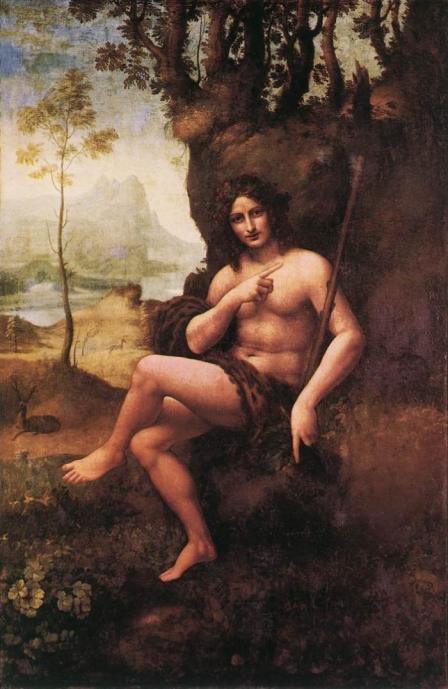 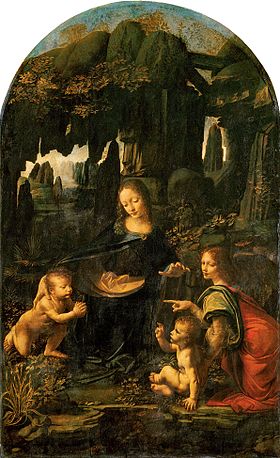 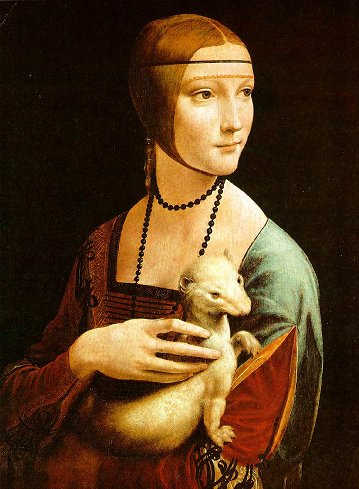 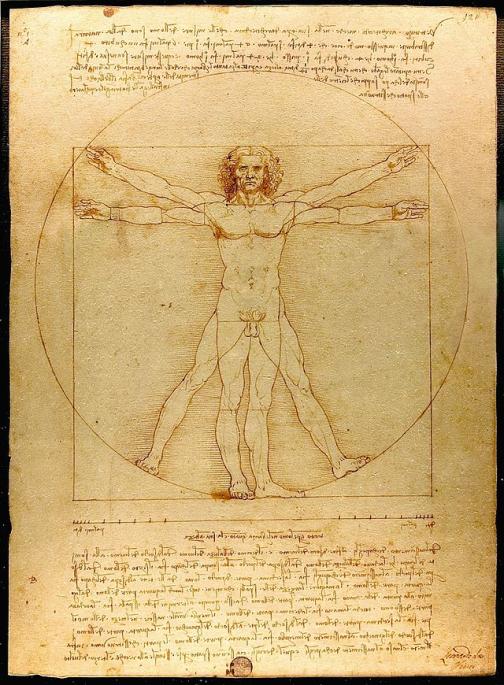 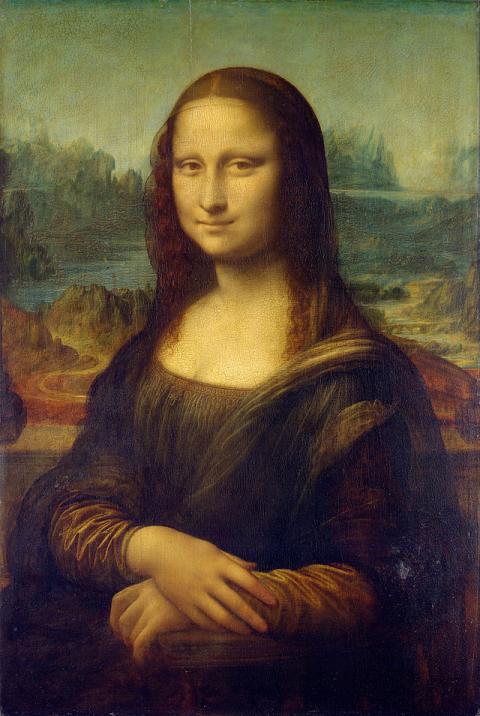 Name the architect.
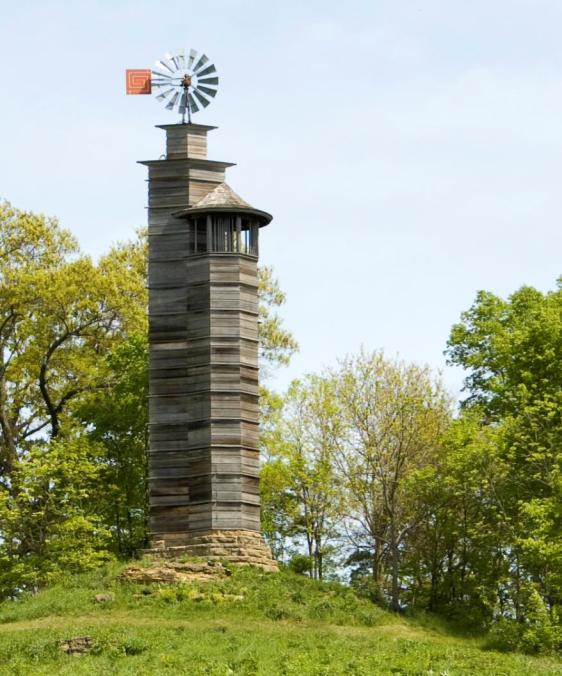 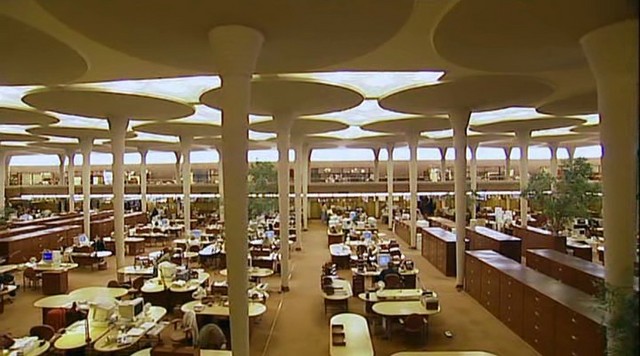 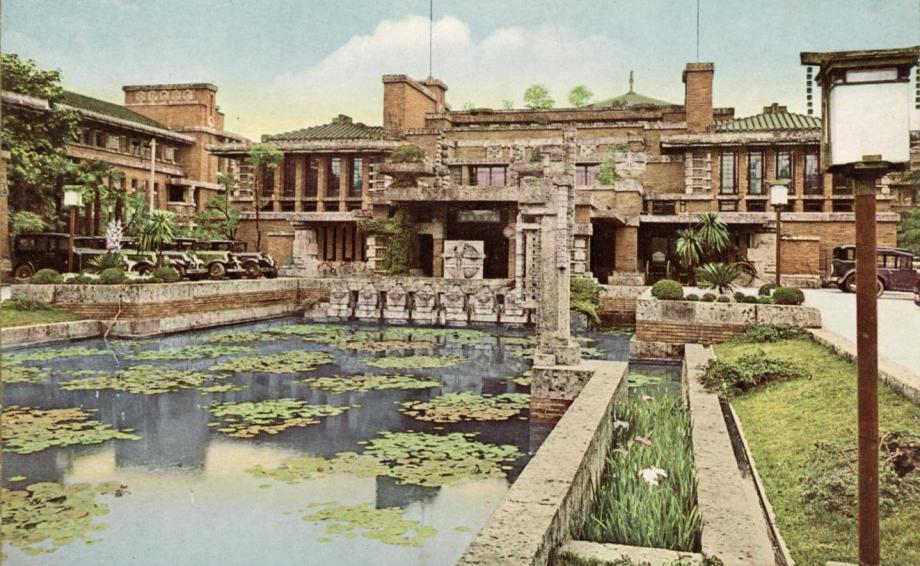 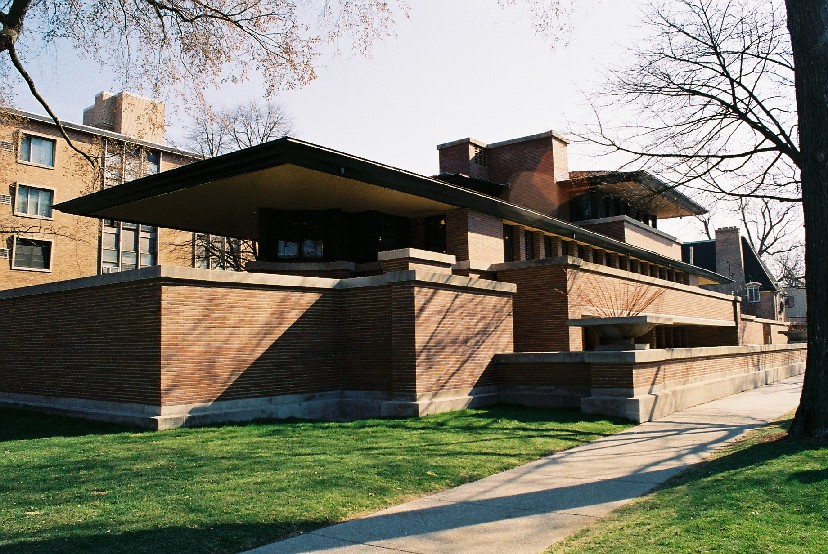 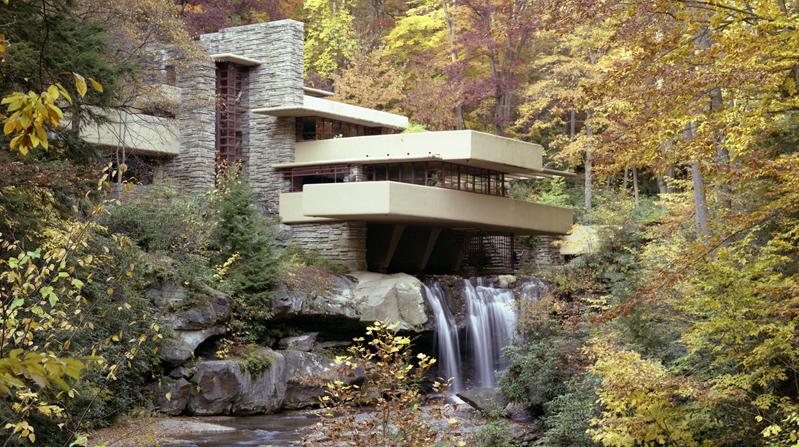 Name the artist.
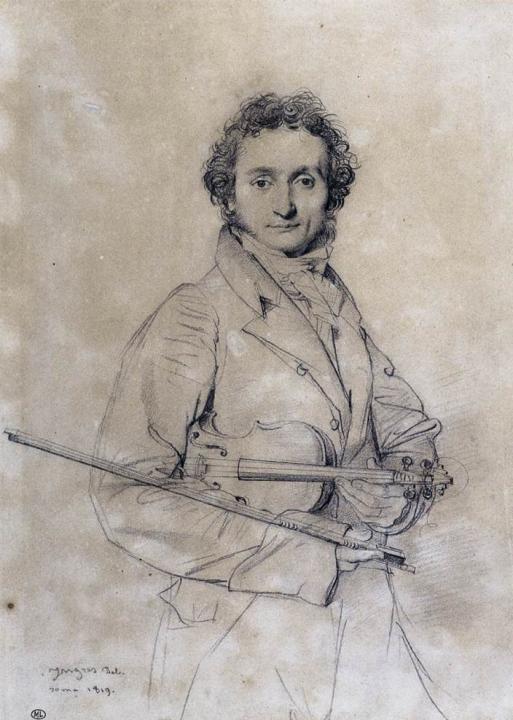 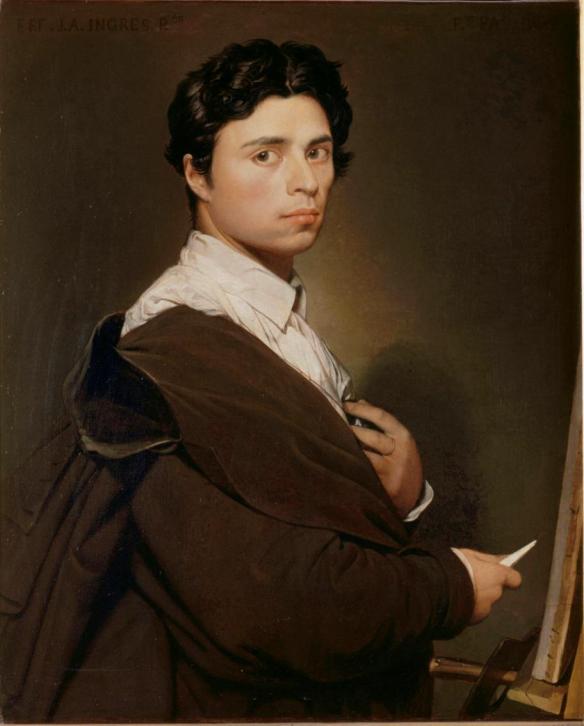 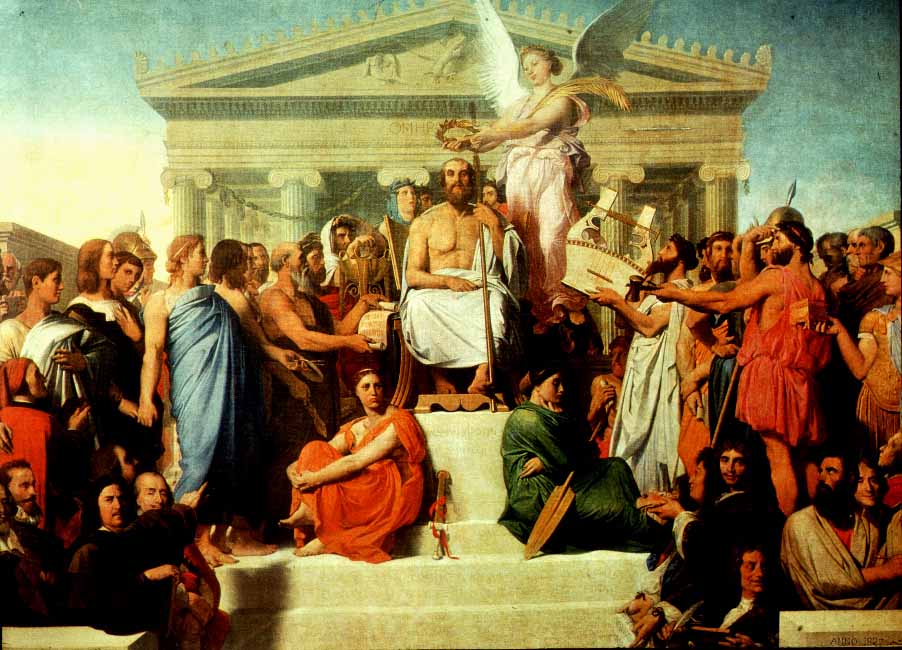 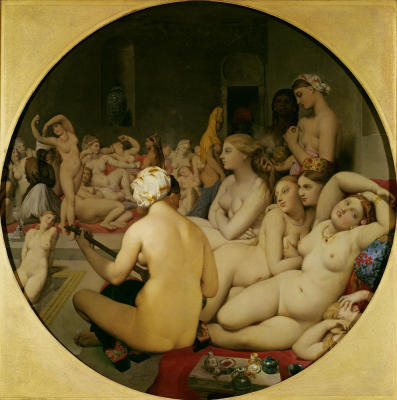 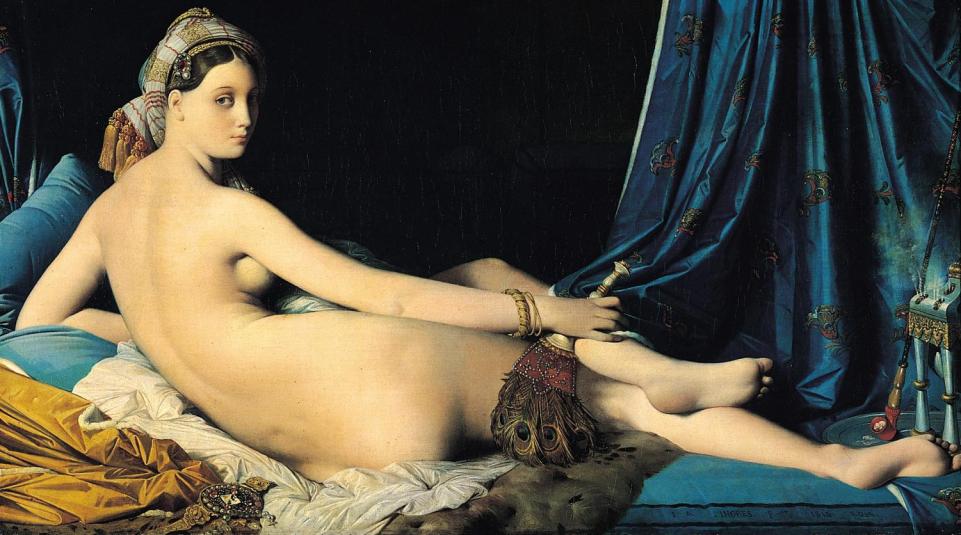 Name the artist.
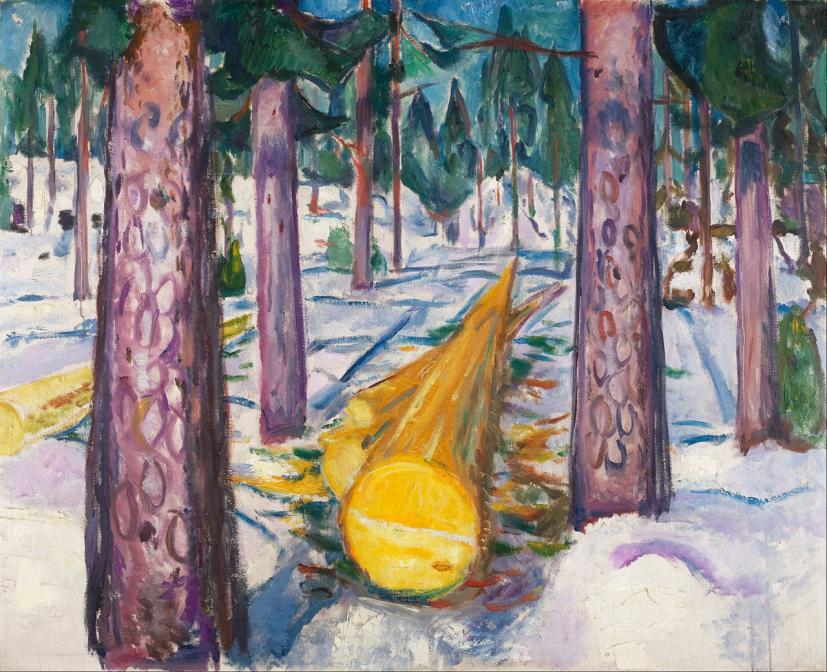 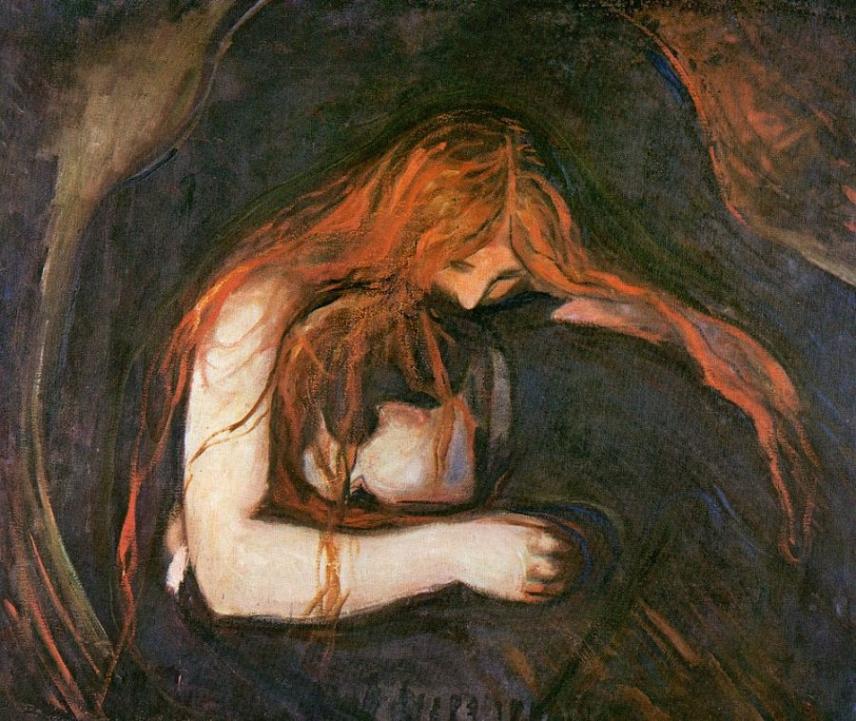 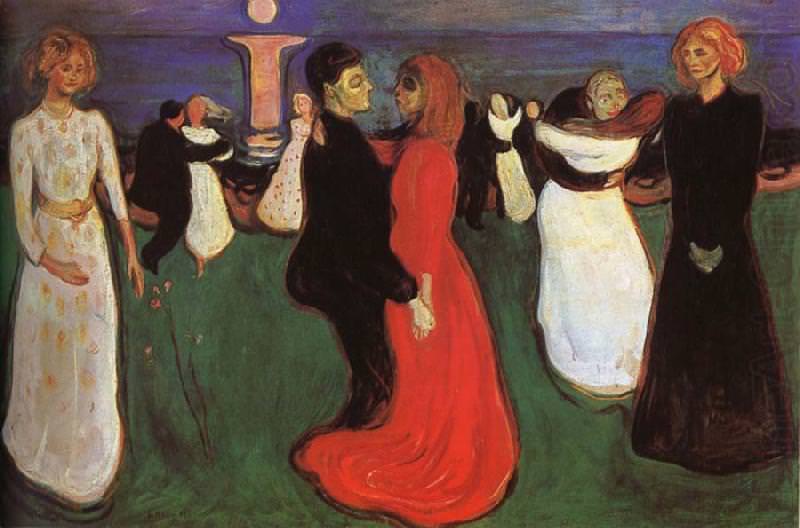 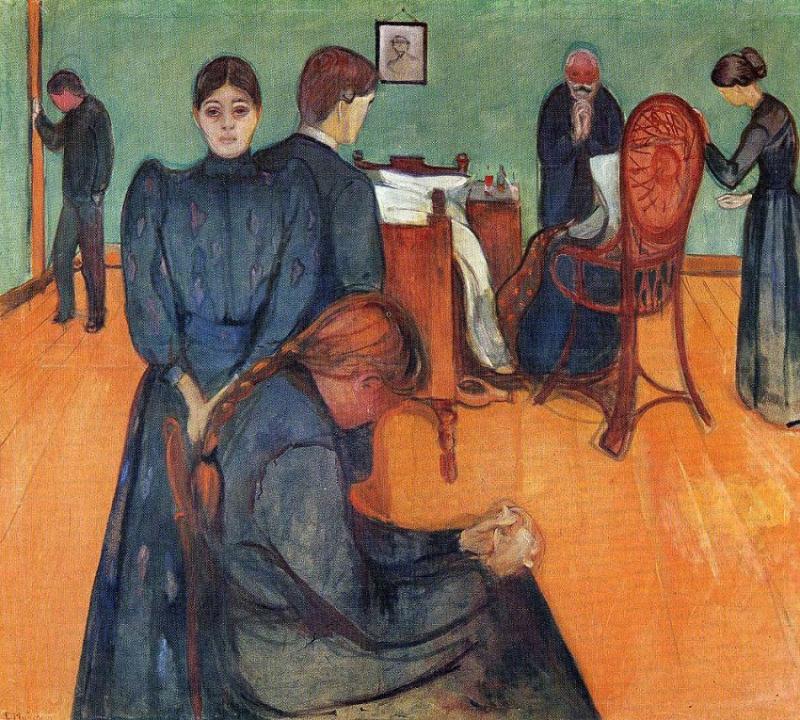 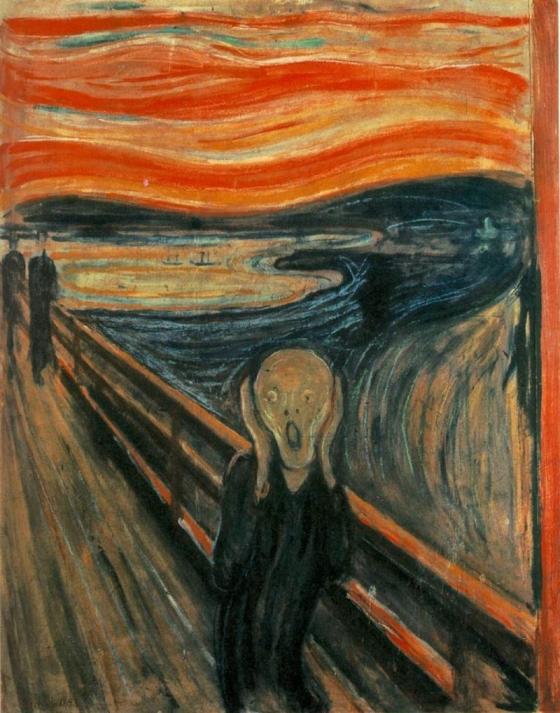 Name the work.
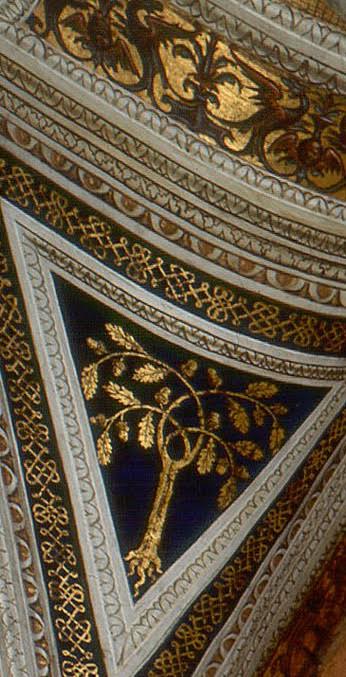 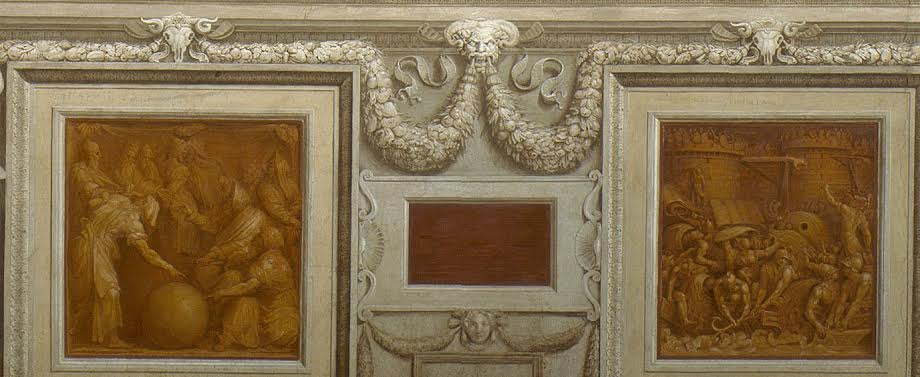 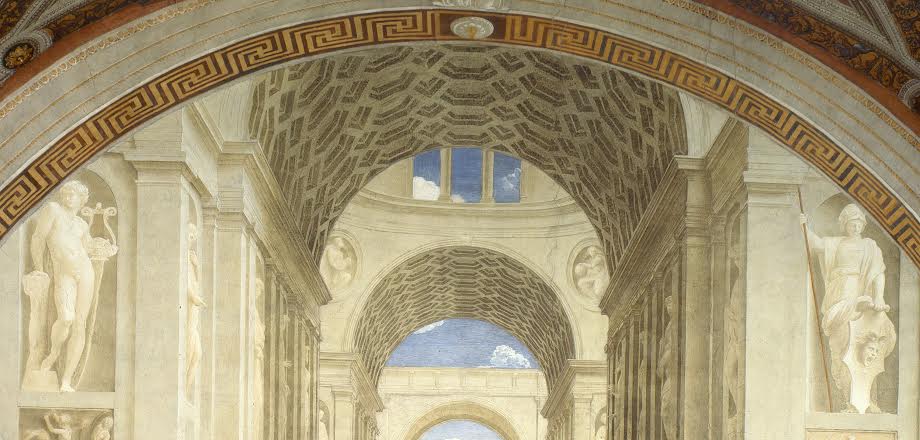 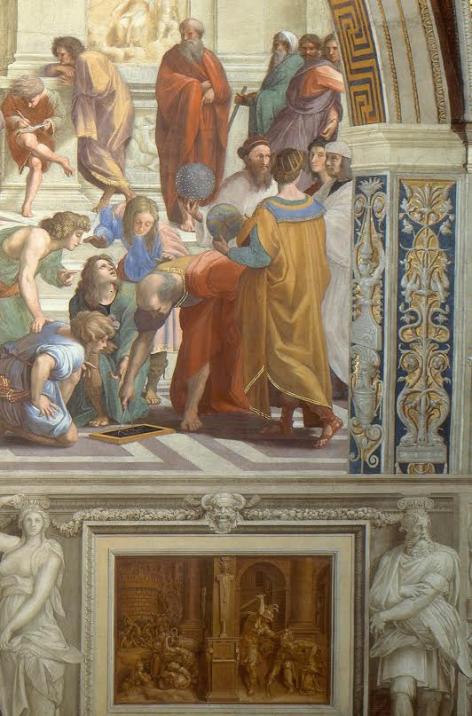 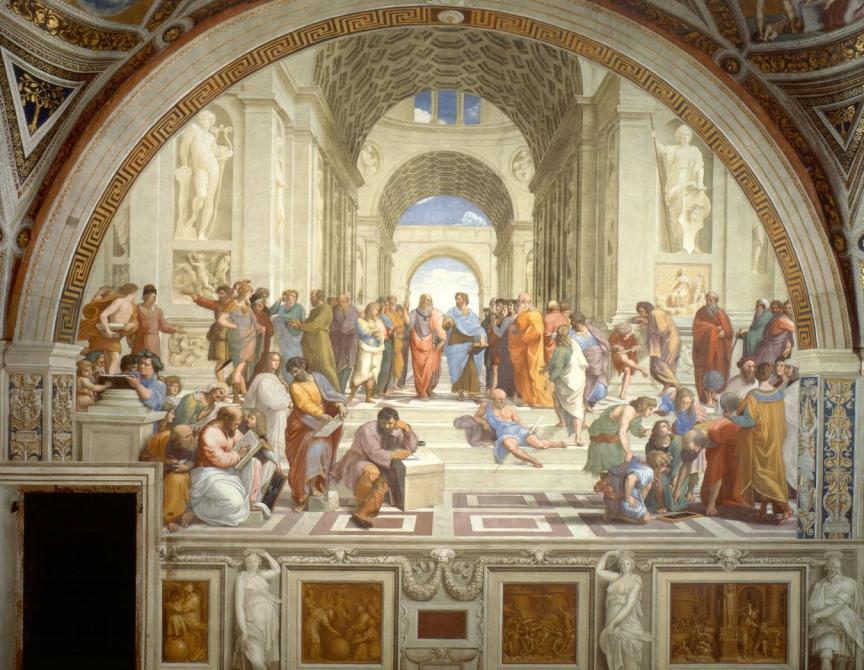 Name the artist.
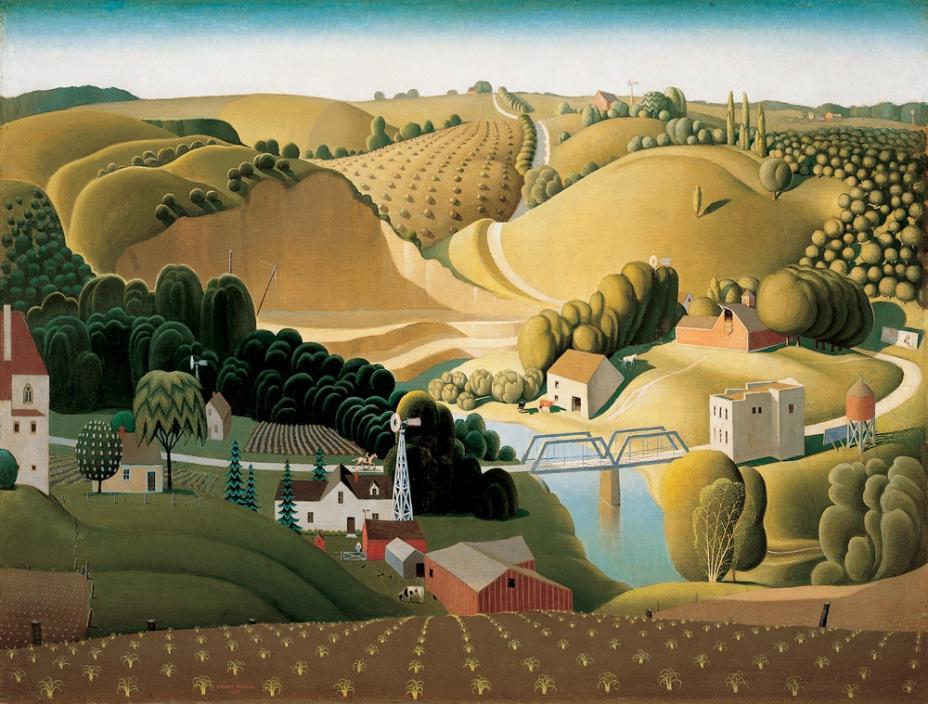 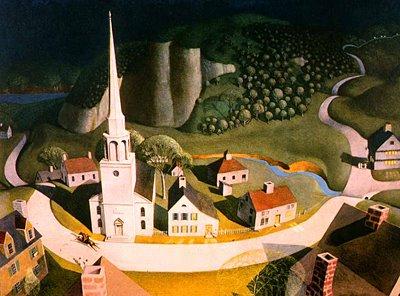 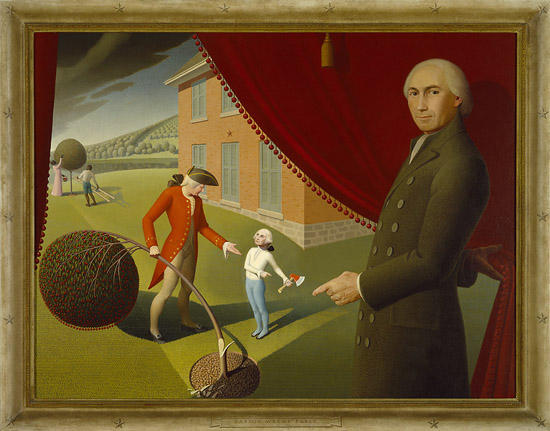 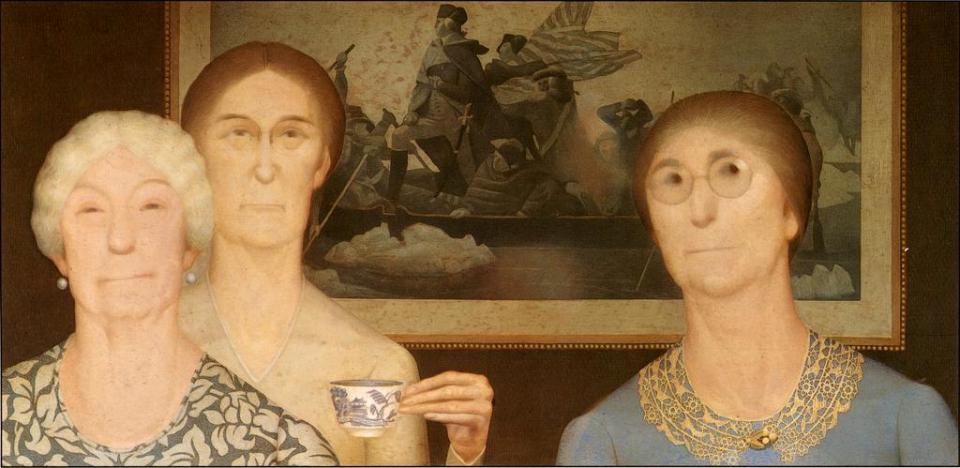 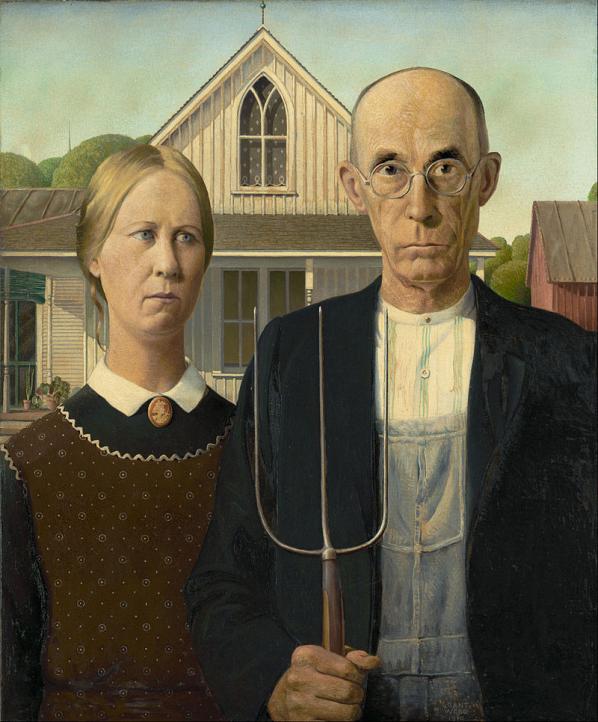 Name the artist.
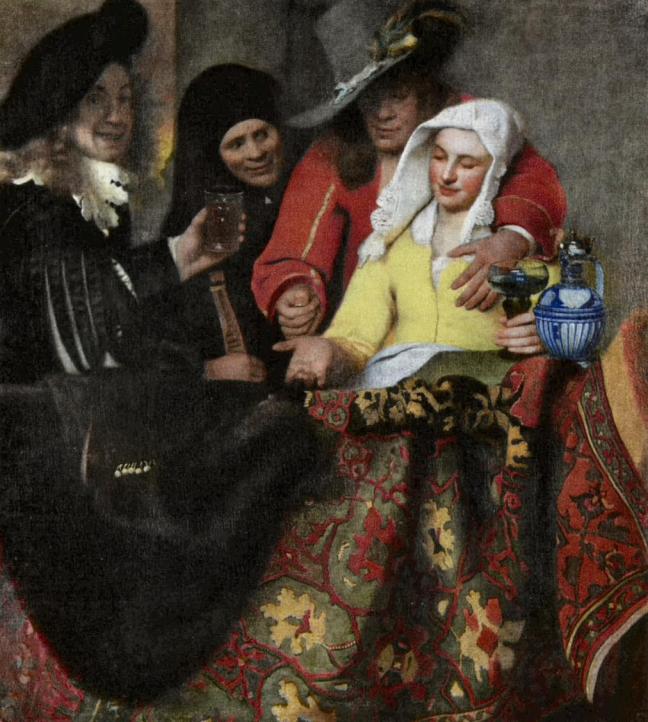 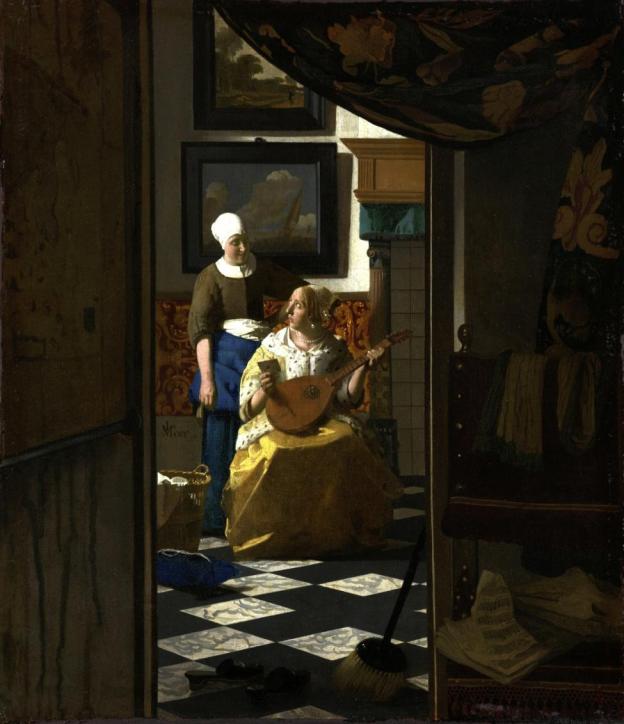 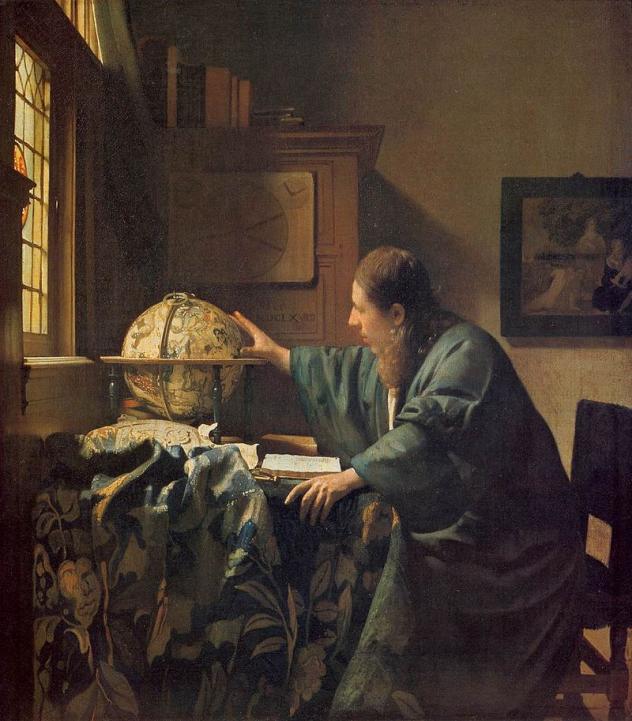 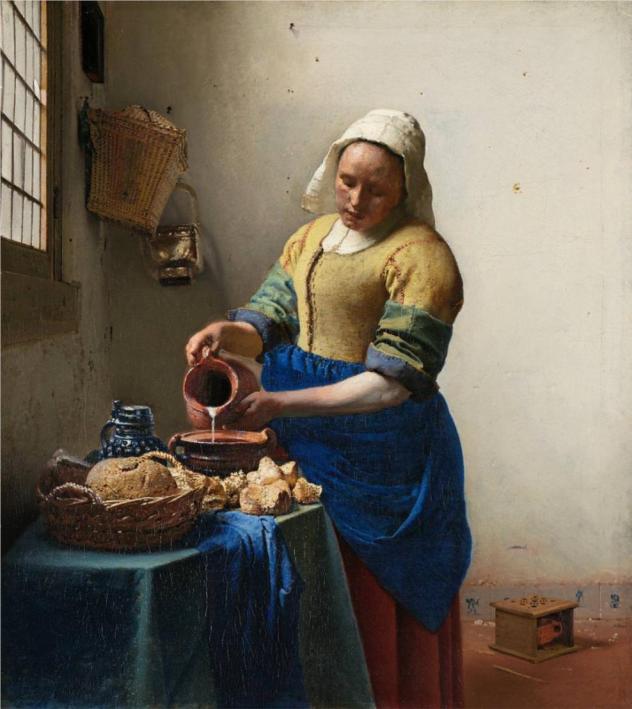 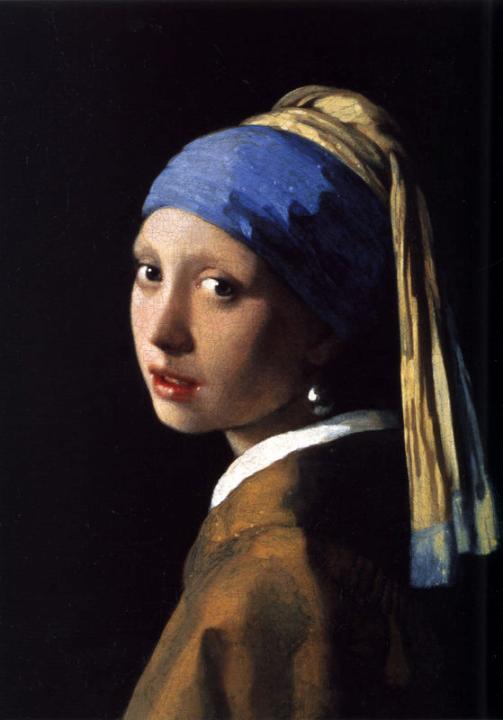 Name the city these works can be found in.
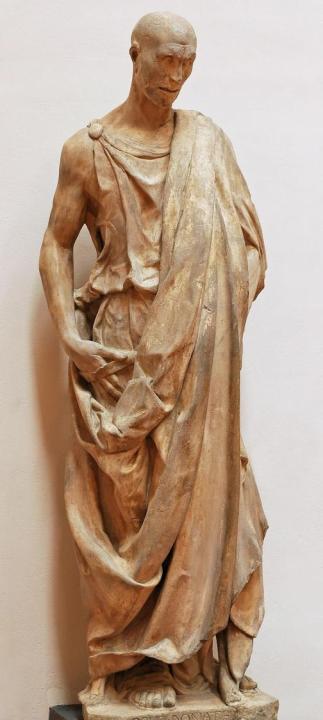 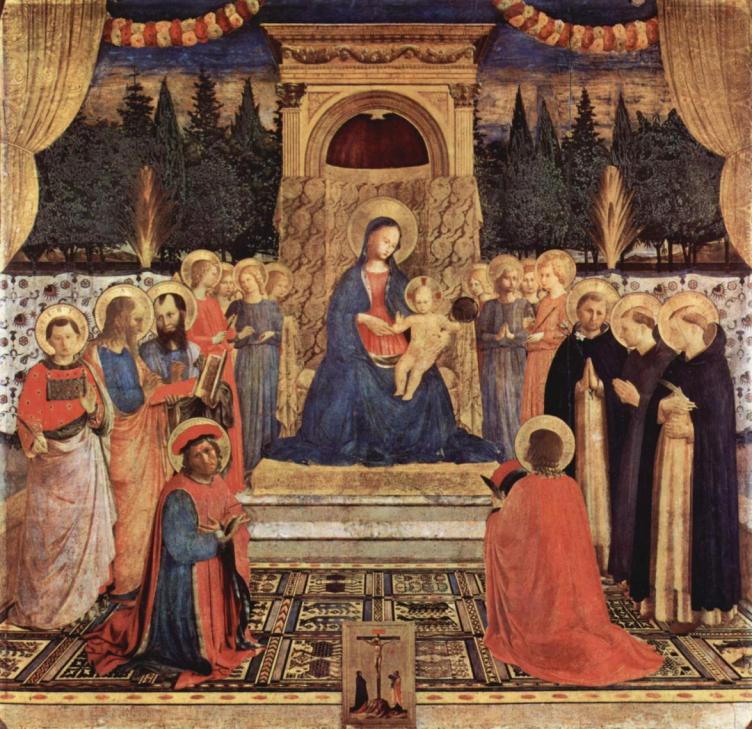 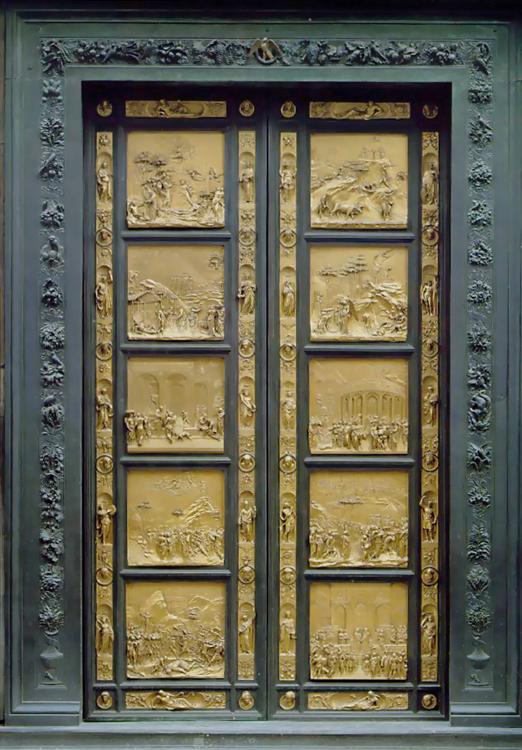 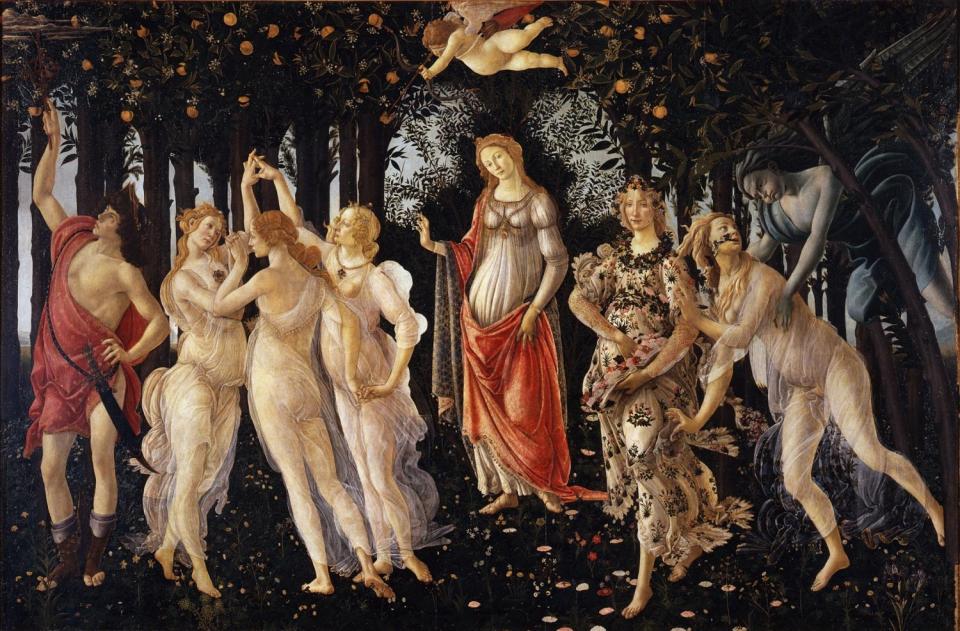 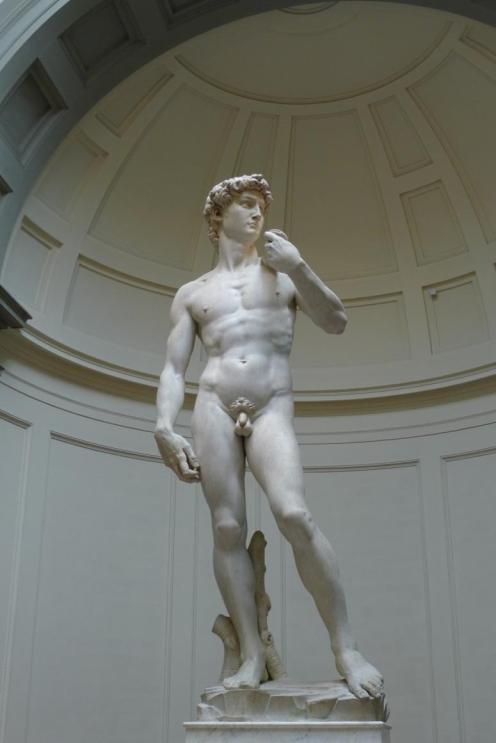 Name the artist.
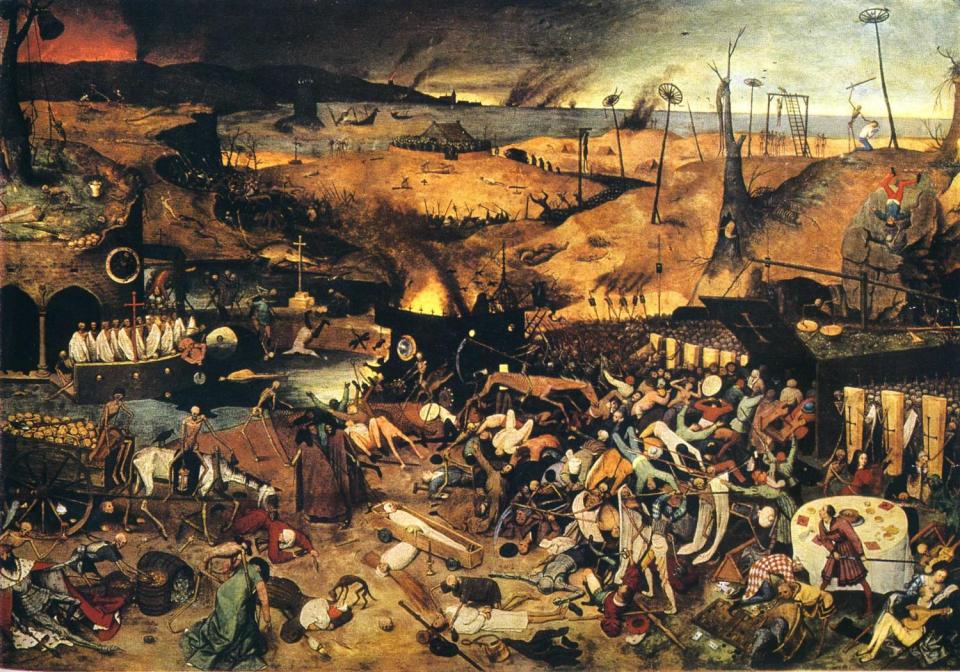 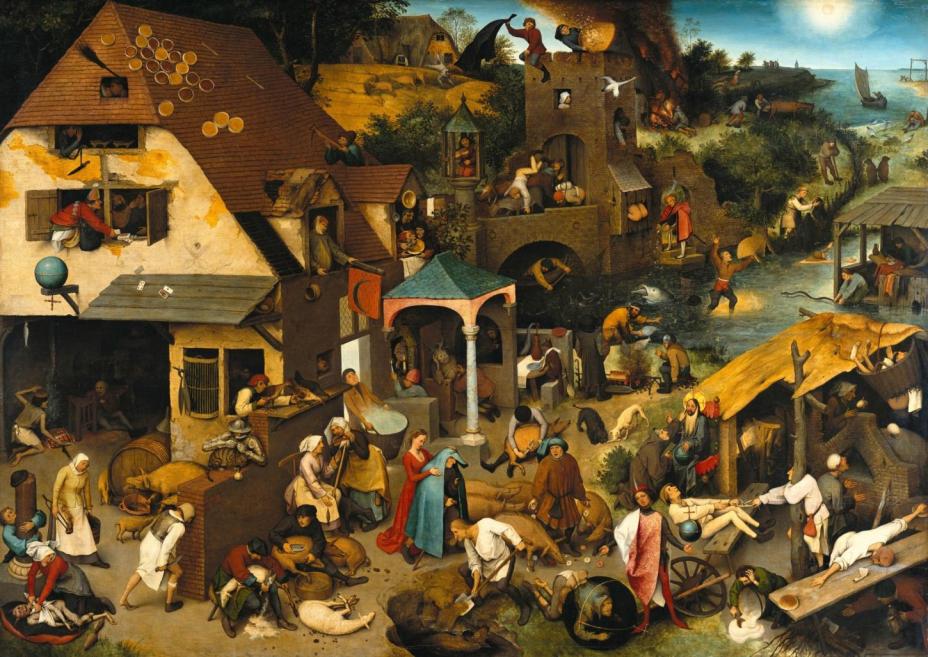 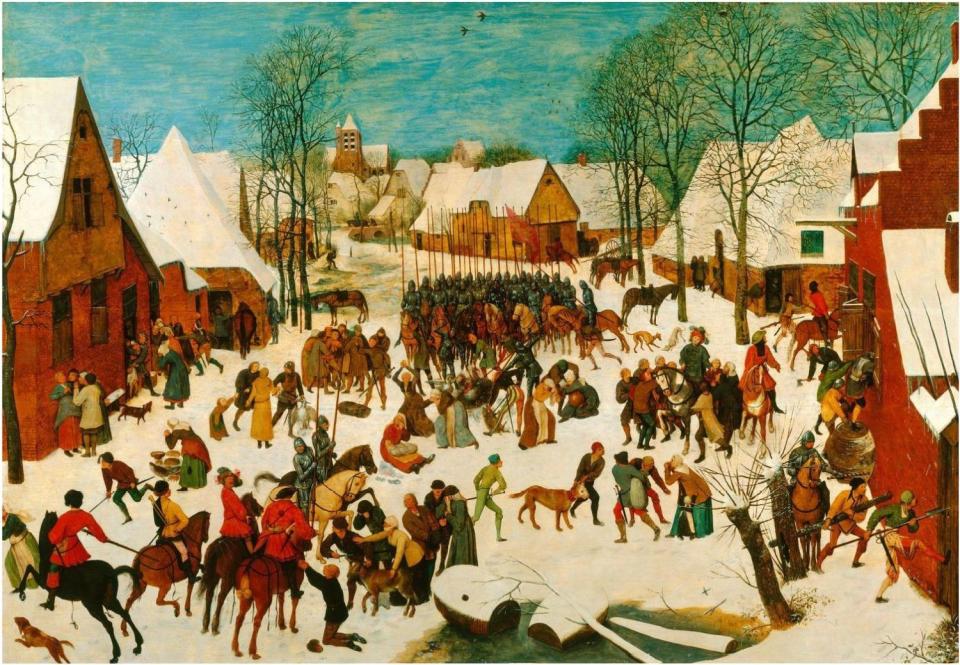 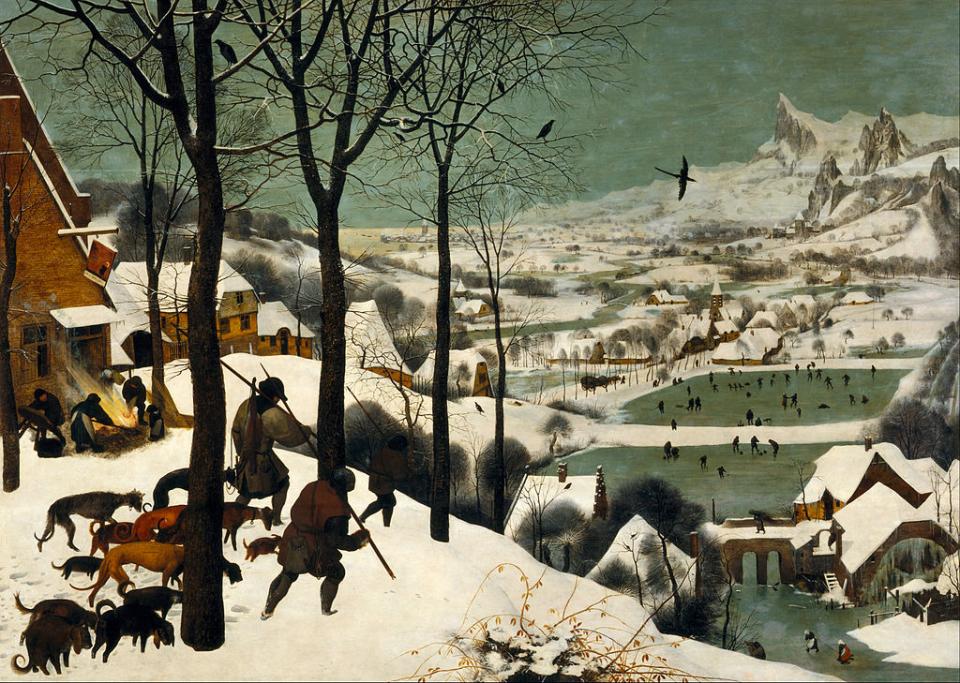 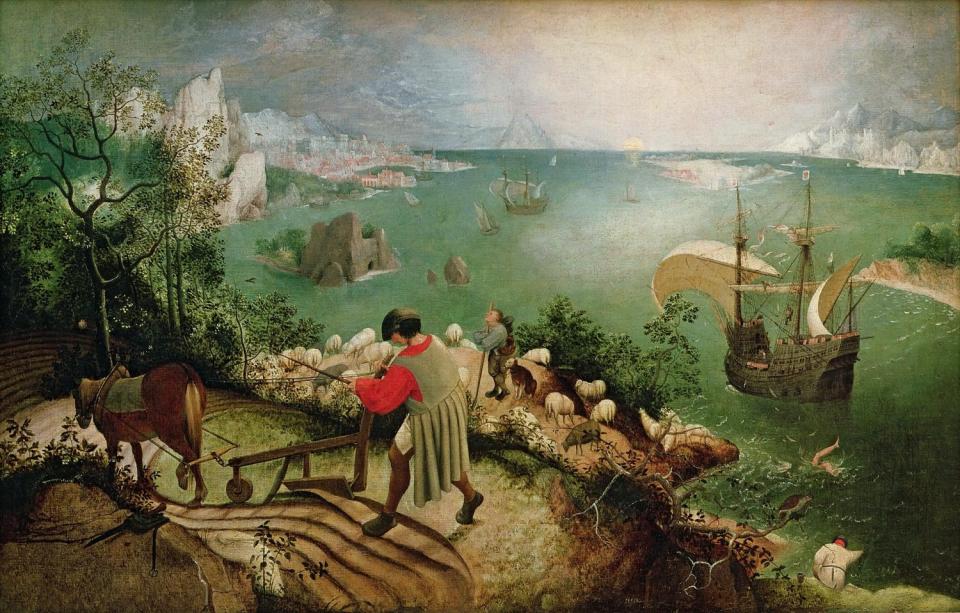 Name the architect.
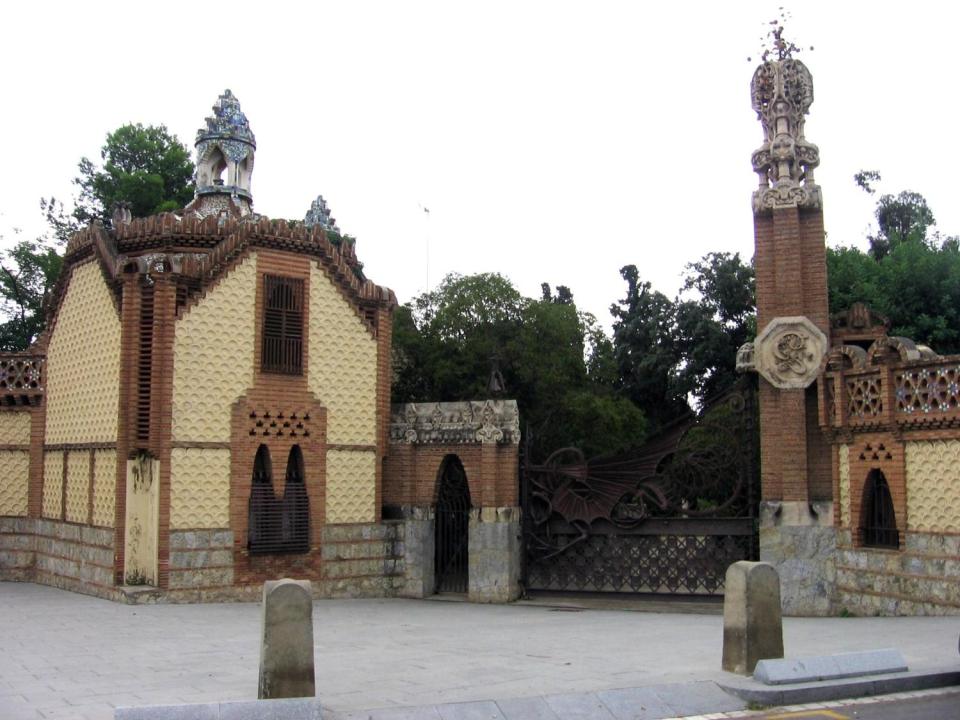 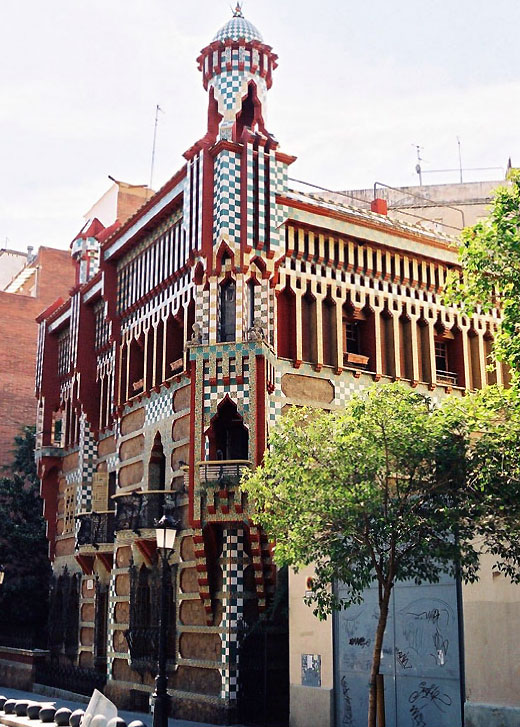 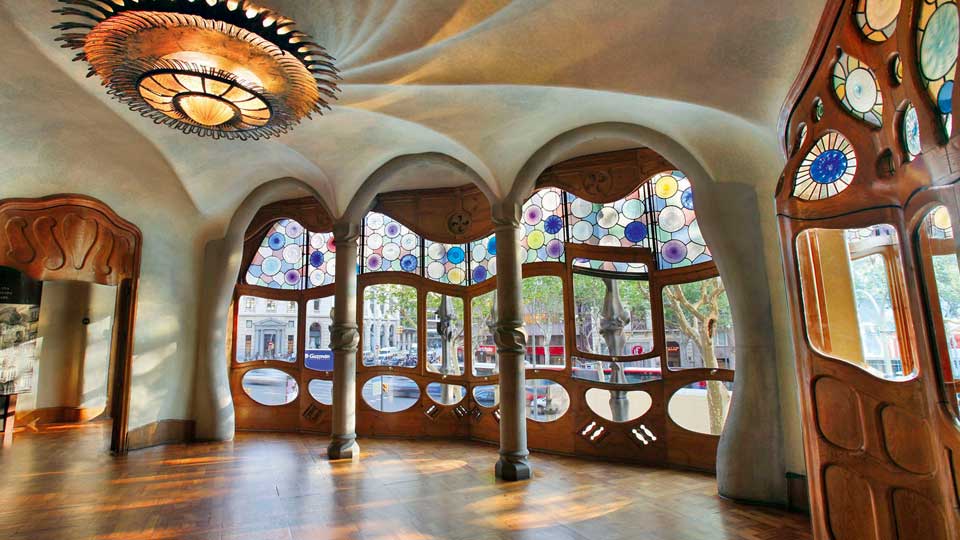 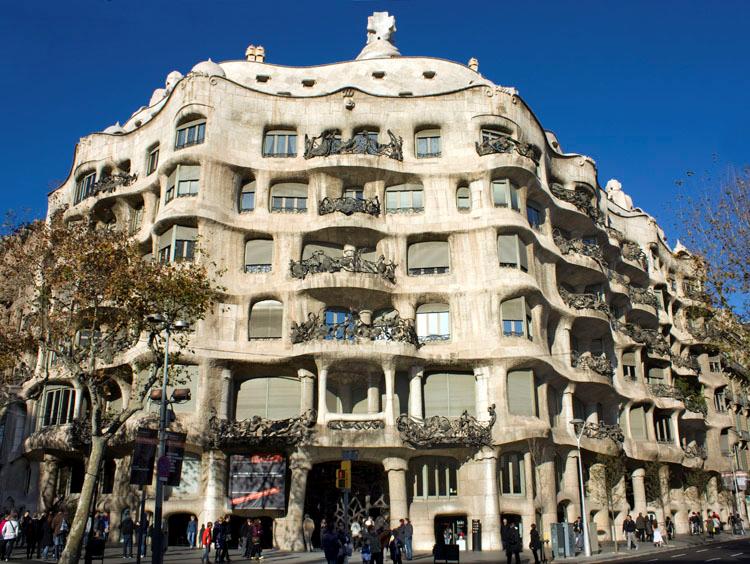 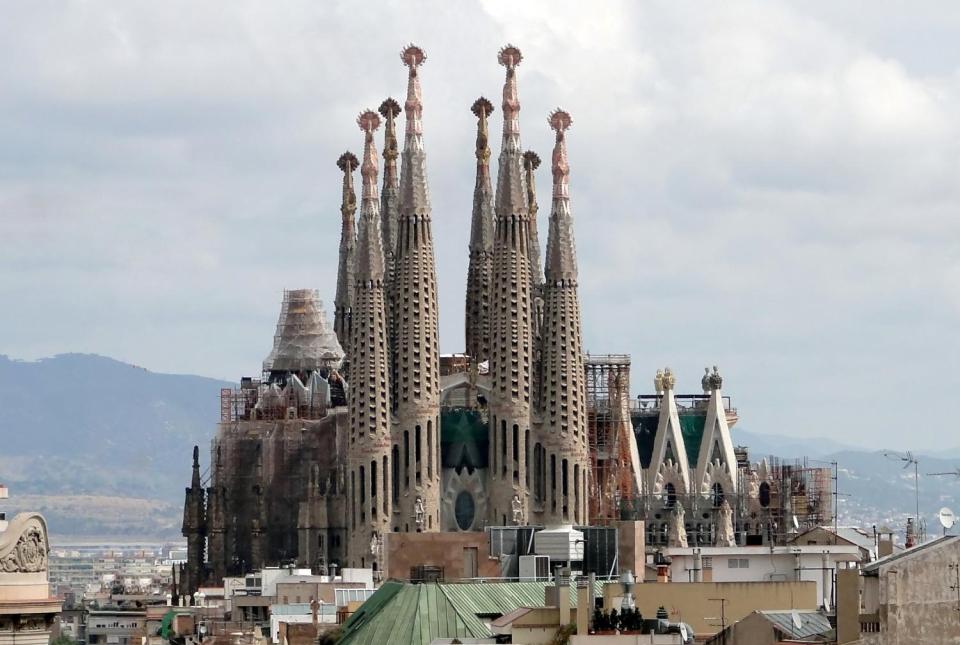 Identify where all of these works were originally seen.
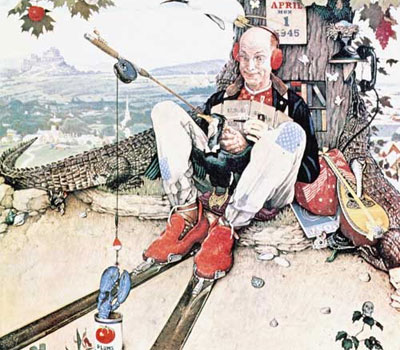 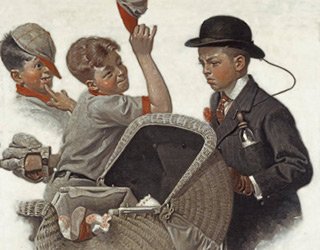 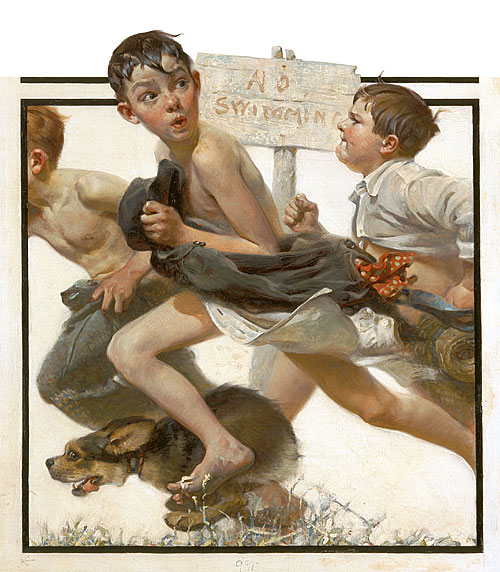 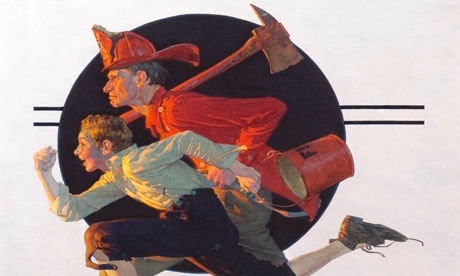 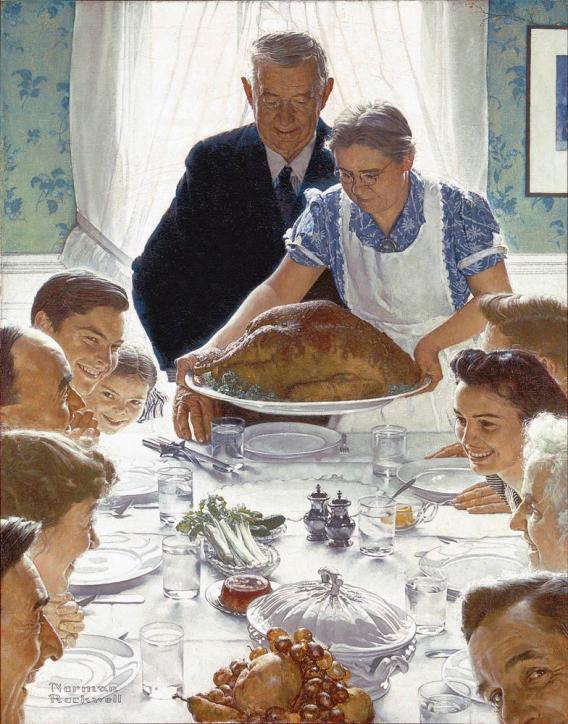 Name the artist.
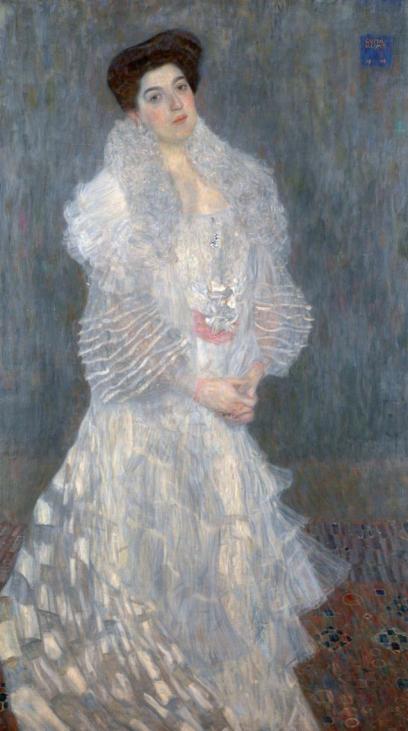 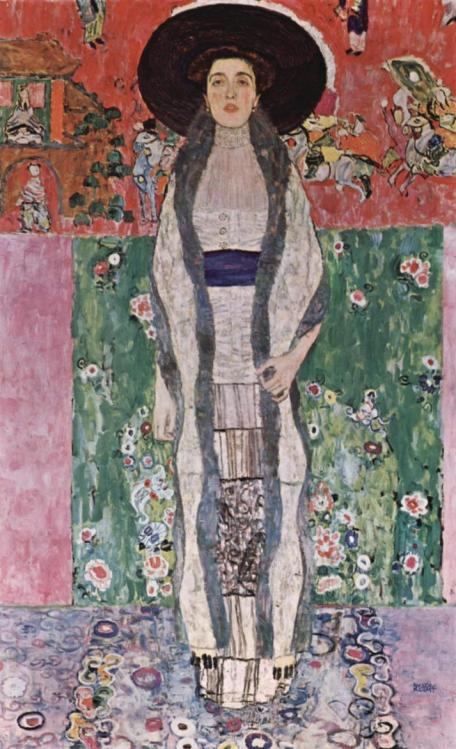 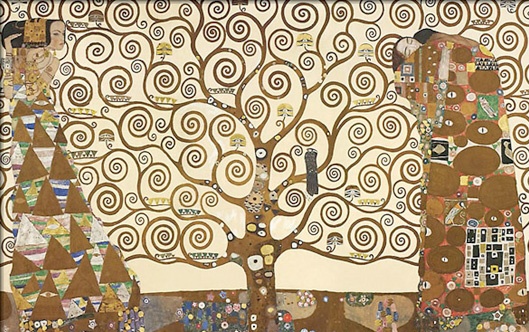 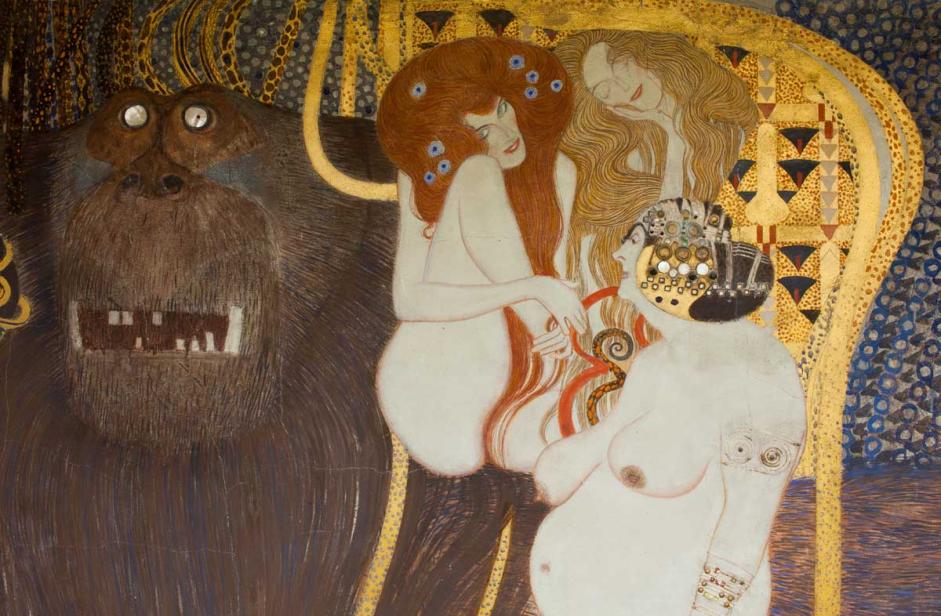 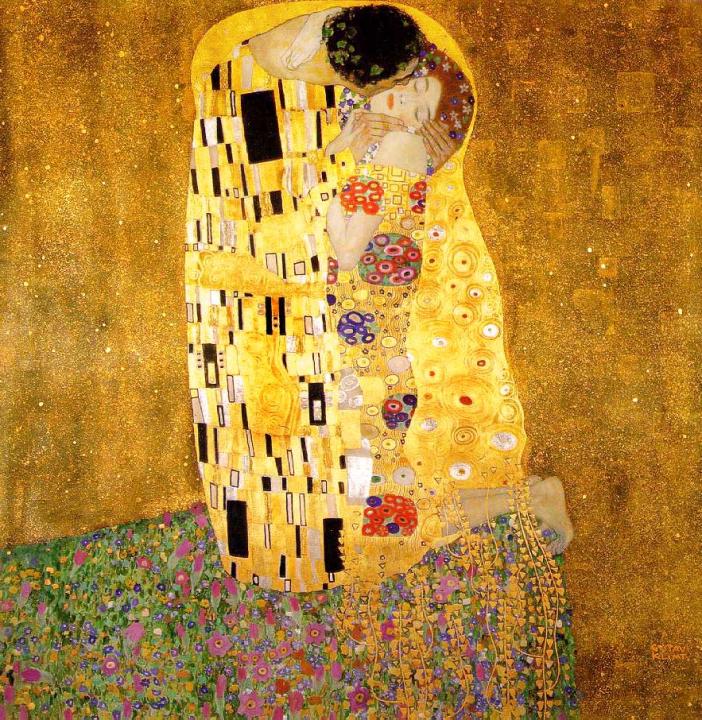 Name the artist.
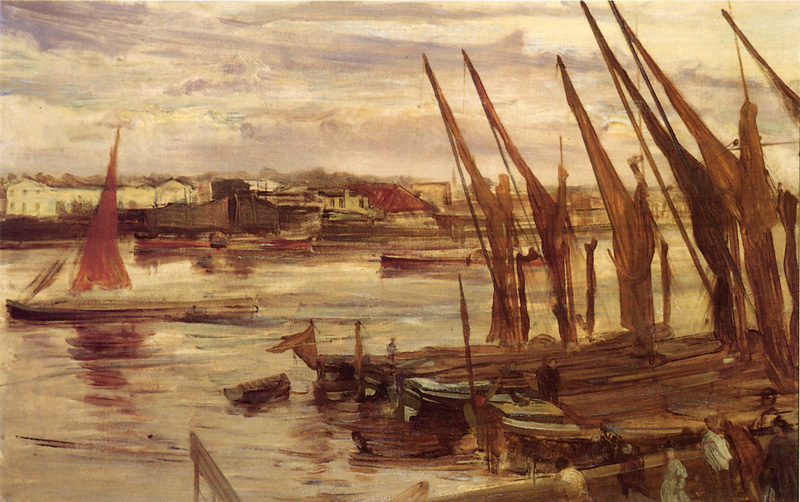 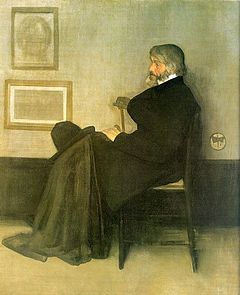 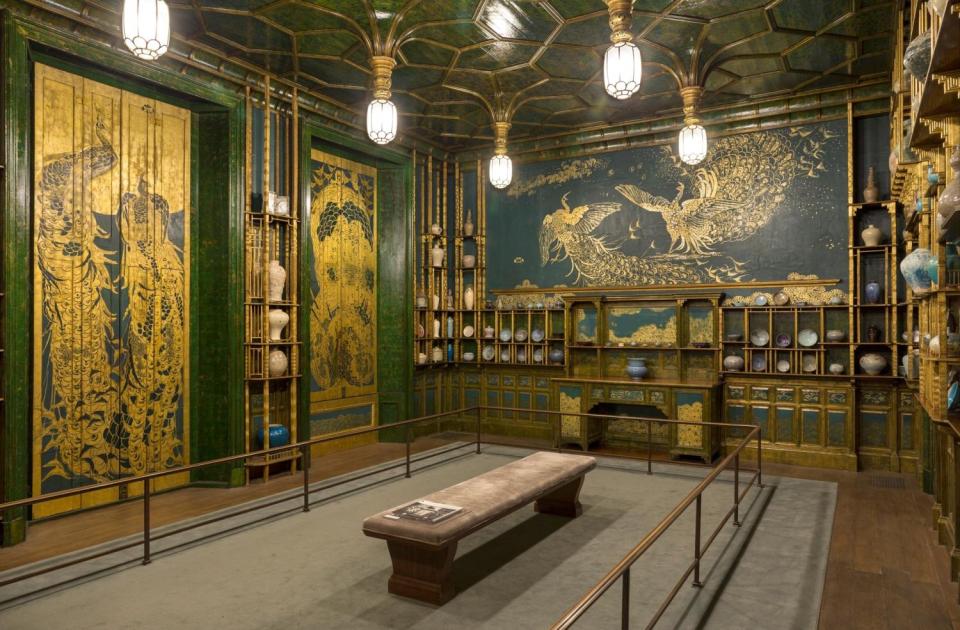 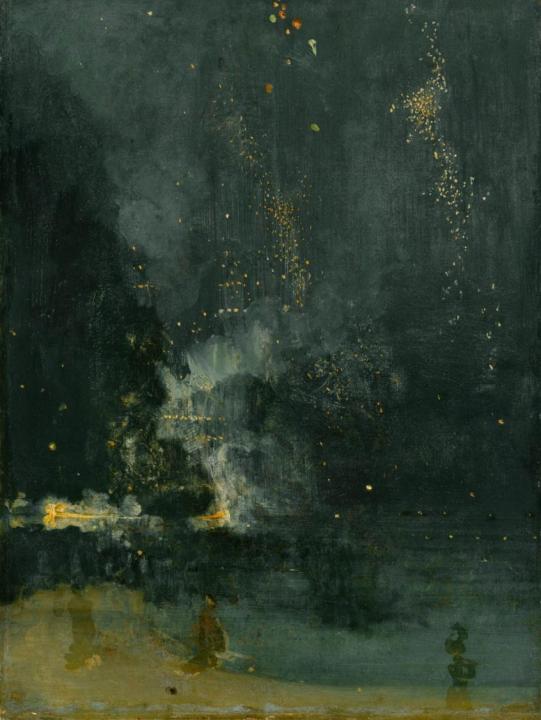 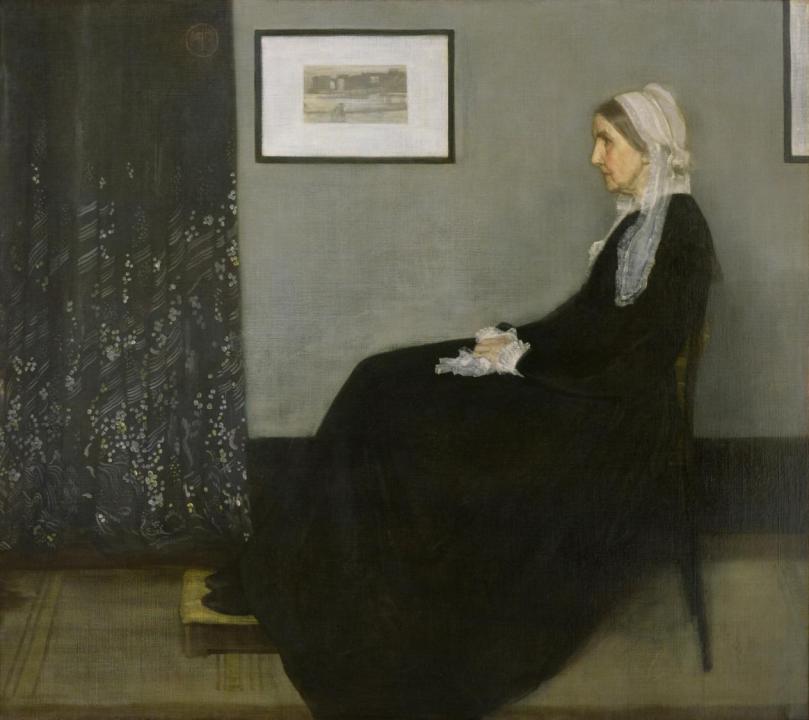 Name the artist.
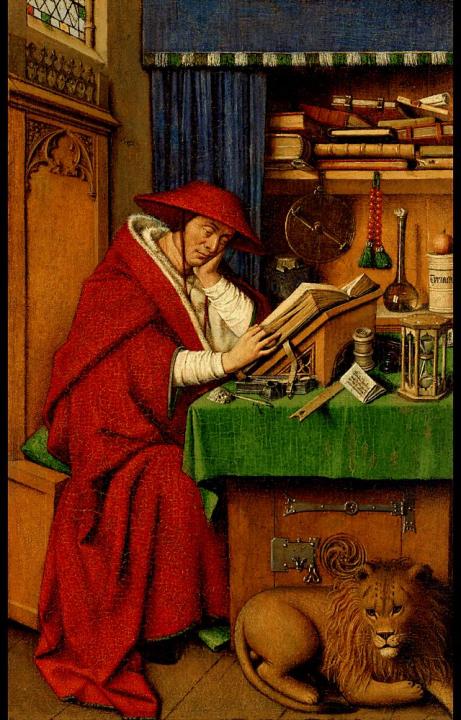 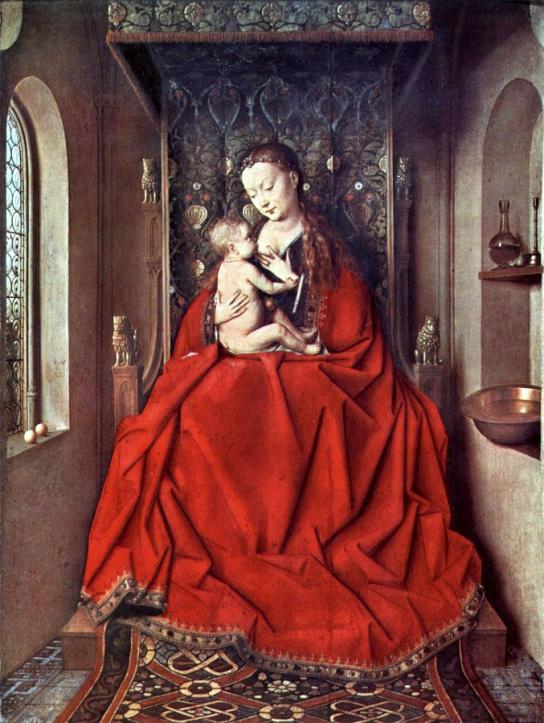 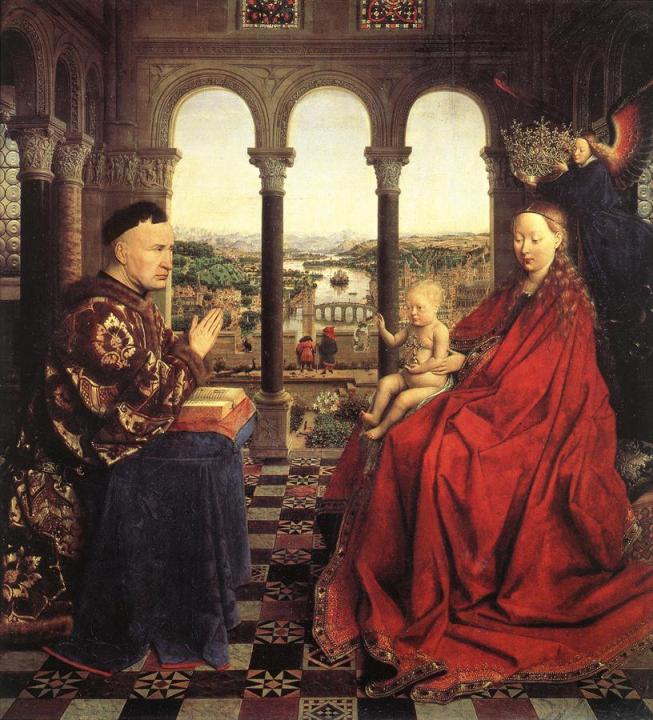 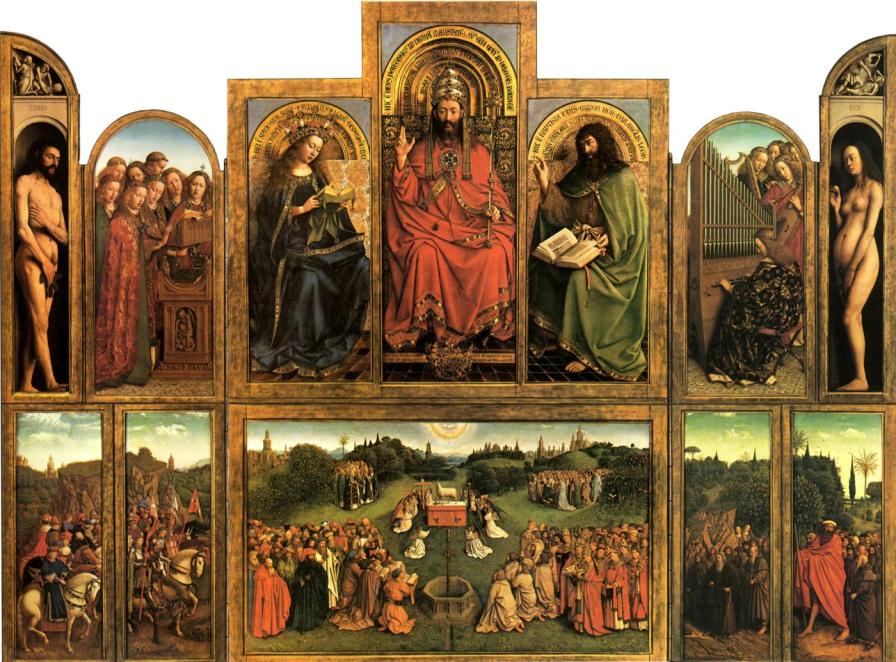 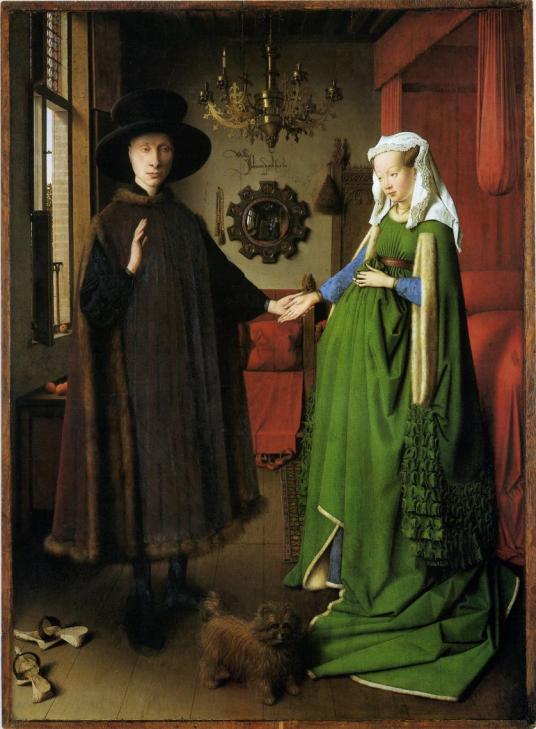 Name the movement associated with these works’ artists.
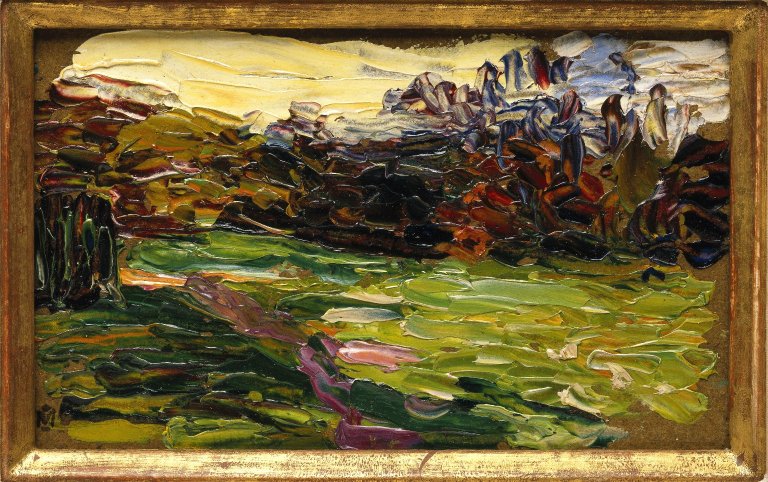 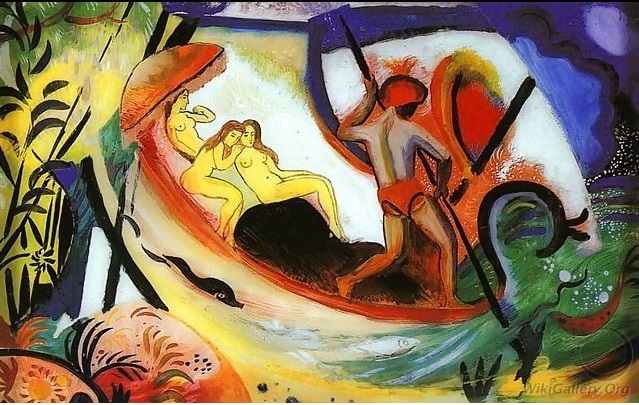 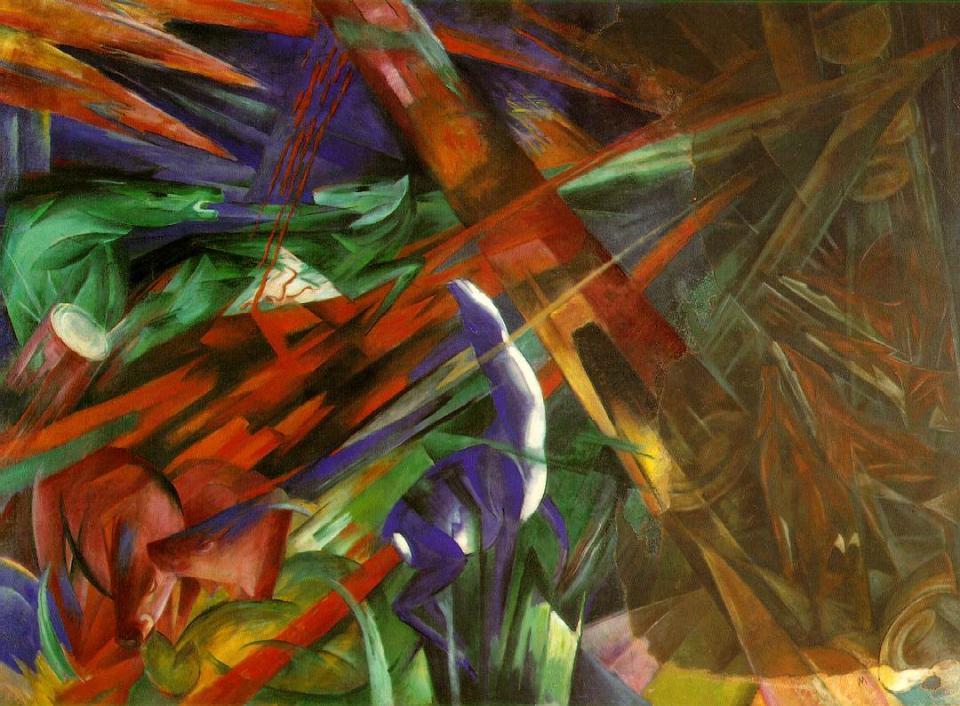 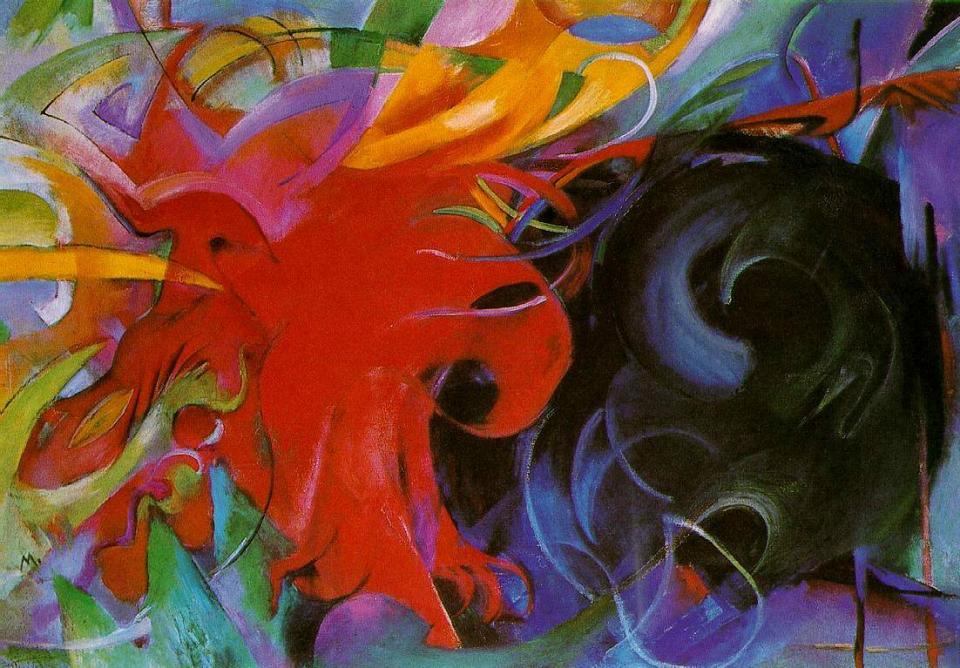 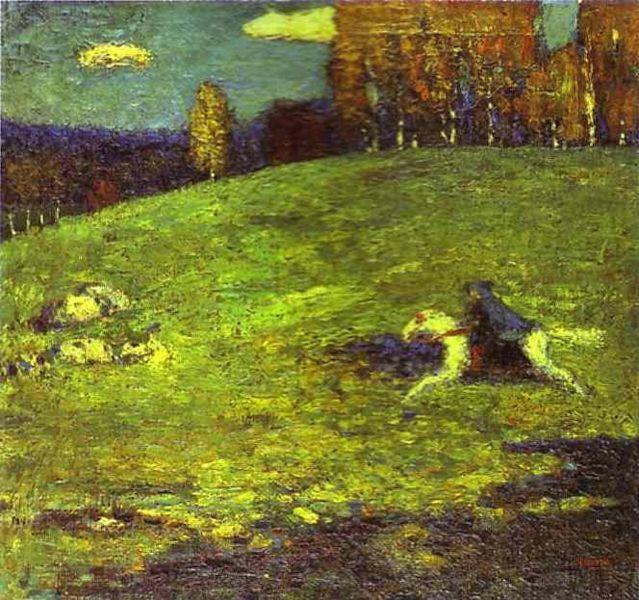 End of visual questions for Round 1.